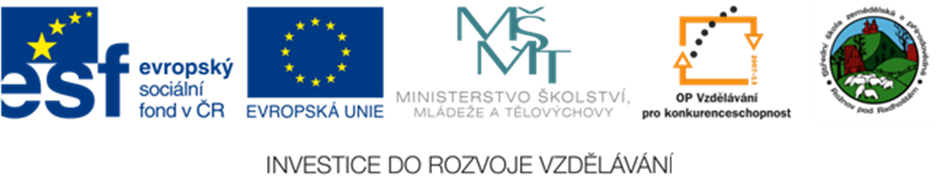 Informatika, základní pojmy
www.zlinskedumy.cz
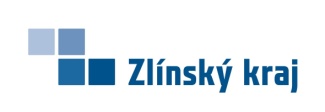 Informatika
Informatika je obor lidské činnosti, který se zabývá zpracováním informací. Zahrnuje množství specializovaných vědních a technických oborů.
příklady Oborů informatiky
Teorie informace
Informační technologie
Chemoinformatika
Bioinformatika
Sociální informatika
Teorie informace
Zkuste doplnit:
Co je to informace? …………………….
Kde můžeme získat informace? …………………….
Jak můžeme s informacemi pracovat? …………………….
Jak můžeme informace ověřit? …………………….
Teorie informace
Tak jsme doplnili:
Sdělení které nám přináší určitou hodnotu 
(např. dnes je Informatika)
Internet, knihy, časopisy, media, škola, kamarádi …..
Ukládání, přenos, archivace, sdílení, šíření……
Porovnání více zdrojů, ověření důvěryhodnosti zdroje,
Jednotky  informace
Základní jednotkou informace je
(vyberte správnou odpověď)
bit
Bajt
Kilobajt
Megabajt
Jednotky  informace
Základní jednotkou informace je
bit
Bajt
Kilobajt
Megabajt

V počítači je převedeno na 1 a 0.  Počítač je elektrické zařízení, který nuly a jedničky rozlišuje pomocí elektrických signálů. Jednička je napětí, nula není napětí. Zjednodušeně řečeno žárovka svítí při signálu jedna, nesvítí pří signálu 0.  Logické vyjádření ANO nebo Ne.  Je to také základní (nejmenší) jednotka informace. Menší informaci totiž už nemůžeme poskytnout.
Jednotky  informace
Počty bitů
Pomocí jednotlivých bitů je nutno zakódovat všechny informace v počítači.
Matematicky
2n
2 ... dvojková soustava

n .. počet bitů

23= 8      28= 256
BAJT
Bylo stanoveno že pro zakódování všech znaků (písmen, číslic, speciálních znaků) postačuje 8 bitů. Tento počet umožnuje zakódovat 256 různých znaků. Řetězec osmi bitů tvoří jeden Bajt.
Z toho vyplývá že každý znak zabírá v paměti počítače právě jeden Bajt.
To je jednotka relativně malá proto se používají násobky větší:
Dvojková soustava
Jak zapíšeme třeba číslo 50 ve dvojkové soustavě:
 Dvojková soustava využívá pouze  znaky 0 a 1
Převod do dvojkové soustavy:
Příklad:
Převeďte číslo 100 z desítkové soustavy do dvojkové:
Dvojková soustava
Řešení:
Kódování textů
ASCII -  Americký standardní kód pro výměnu informací. Dříve využíval  7b tj. 27= 128 různých znaků, nyní se využívá 8b tj. 28 = 256 což stačí nejen pro základní znaky ale také pro znaky z jiných abeced kde se využívají například háčky případně další znaky.
UNICODE -  V dnešní době patří k nejrozšířenějšímu kódování.  Využívá   16b na jeden znak tj. 216= 65 536.  To umožnuje že jeden font může obsáhnout znaky pro několik různých abeced, teoreticky téměř pro všechny. Při používáni tohoto kódování nevznikají problémy při přenosu textu mezi různými abecedami. To umožnuje že dokumenty se pak můžou šířit celosvětově, aniž by docházelo k problémům se špatnými (nečitelnými, nesmyslnými) znaky.
Počítač a jeho historie
Počítač -  Je z pohledu informatiky v dnešní době elektronické zařízení, které slouží ke zpracování informací (dat). Počítač, přesněji počítačová sestava je tvořena počítačem, monitorem klávesnicí, myší. Případně může být rozšířena o další zařízení jakou je třeba tiskárna, skener, ale také i další speciální zařízení pro měření, regulaci, řízení ovládání. V poslední době se objevují počítače téměř v každé oblasti lidské činnosti.
Počítač
Počítač -  Je z pohledu informatiky v dnešní době elektronické zařízení, které slouží ke zpracování informací (dat). Počítač, přesněji počítačová sestava je tvořena počítačem, monitorem klávesnicí, myší. Případně může být rozšířena o další zařízení jakou je třeba tiskárna, skener, ale také i další speciální zařízení pro měření, regulaci, řízení ovládání. V poslední době se objevují počítače téměř v každé oblasti lidské činnosti.
Počítač
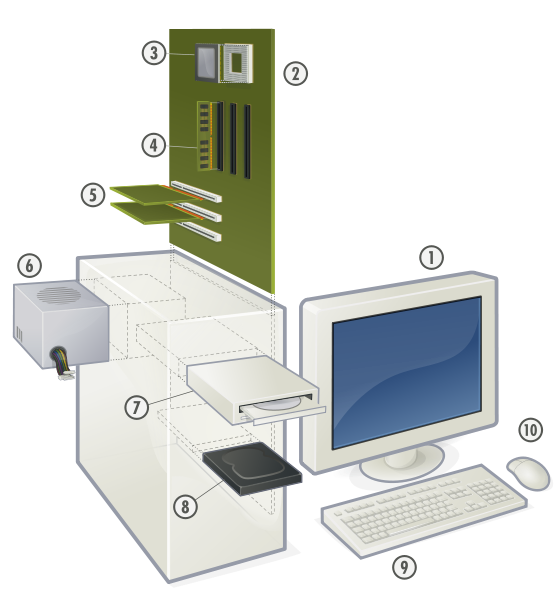 Monitor (obrazovka)
Základní deska
Procesor (CPU)
Paměť RAM
Rozšiřující karta
Zdroj
Optická mechanika
Pevný disk
Počítačová klávesnice
Počítačová myš
Obrázek 1
Historie počítačů
Počítače se dělí podle tzv. generací, každá generace byla charakteristická jak použitými součástkami, tak také svou velikosti.
Použitá literatura, citace
Obrázek 1 NEZNÁMÝ, Neznámý. Personal_computer [online] [cit. 16.12.2012]. Dostupný na  WWW: http://cs.wikipedia.org/wiki/Soubor:Personal_computer,_exploded_5.svg
NEZNÁMÝ, Neznámý. Personal_computer [online]. [cit. 16.12.2012]. Dostupný na WWW: http://cs.wikipedia.org/wiki/Soubor:Personal_computer,_exploded_5.svg
Obrázek 2 New York - View from Empire State Buildung 
UNTIEDT, Bernd. wikipedia.cz [online]. January 2005 [cit. 1.7.2012]. Dostupný pod licencí Creative Commons na WWW: <http://cs.wikipedia.org/wiki/Soubor:New-York-Jan2005.jpg>.
Obrázek 3 Somewhere in downtown Los Angeles
DOAN, Mai-Linh. wikipedia.cz [online]. 2005 [cit. 1.7.2012]. Dostupný pod licencí Creative Commons na WWW: <http://cs.wikipedia.org/wiki/Soubor:Los_Angeles_downtown_p1000070.jpg>. 

[19:13:43] zbynekpyš: http://www.pil-network.com/#cs
[19:14:10] zbynekpyš: http://dum.rvp.cz/materialy/riskuj-internet.html